A Little Dab Will Do You -pt1
Matthew 8:23-27
Edward Church
November 5, 2017
Every Man has a Measure of Faith
God has Chosen to Give Every Man
Chore -mission
Chance -opportunity
Challenges -problems
Confidence –enabling faith
Rom 12:3,“God has given every man a measure of faith”
Matt 17:20,“Faith as a Grain of Mustard Seed say to this mountain”
We Must Realize All Have a Chore
Satan Does too:
His Plan 
 Stumbling Blocks
 Walls
His Weapons:
 Distractions
 Distortions
 Divisions
His Purpose:
Stop You!!!!
Challenges: Problems …Problems …Problems
Problem #1- Uneasy Task -Exhausting Day
Problem #2- Uneasy Timing -Severe Storm 
Problem #3- Uneasy Temp -Sinking Ship and......Sleeping Savior.
Remember(23)
Jesus Led into this Storm
They Followed Him Right into a Crisis
God’s Will isn’t Always Smooth Sailing
Chance-   Opportunity of Faith
Faith is Not a…
 Heavenly Credit Card
 Get Out of Jail Free Card    
Faith is …
 the Heartbeat... 
 the Driving Force
 invites God/ His Power…
            …into Any Situation
Heb 10:33, Just shall live by faithfulness
Chance-  Opportunity of Faith
Faith Takes Satan’s
Stumbling Blocks and Walls
Accepts them as Challenges
Chance-   Opportunity of Faith
Faith in God 
    …Doesn’t Make Things Easy
           …It Makes Things Possible
Confidence of Faith...       ...Hebrews 11
Through Faith We...
Worship-"Abel"
Walk-"Moses"
Warfare-"others were empowered    
                  to do what they had to do“
the Smallest Measure can Move You…
     …From the Impossible 
              …to the Possible
Lessons in Faith was Upon Them
In This Story…
Two Rebukes
#1- the Storm
#2- the Disciples –little faith

Two Calmings
#1- without- the Sea
#2- within- the Disciples
Lessons in Faith was Upon Them
There is a Difference in… 
            “Little Faith” 
                 and
     “Faith as a…
                …Grain of Mustard Seed”
Little Faith
Mustard Seed Faith
Puny 
Confidence in Self
Conviction –Problem
       …bigger than God
Confusion / Loss
Powerful
Confidence in God
Conviction -God
  …Bigger than Problem
Conquest / Gain
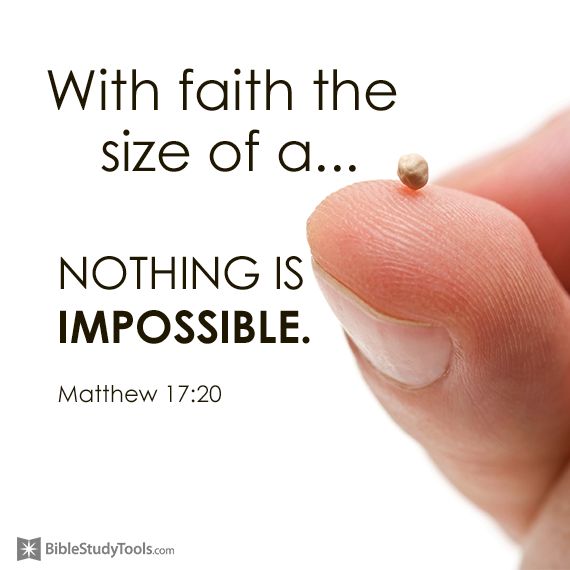 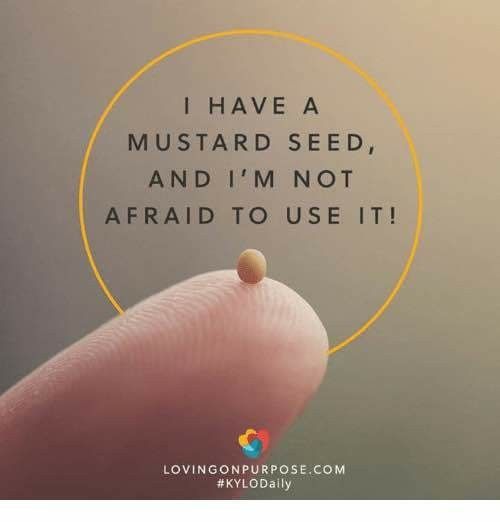 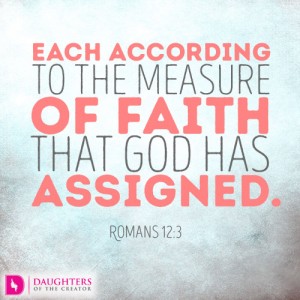 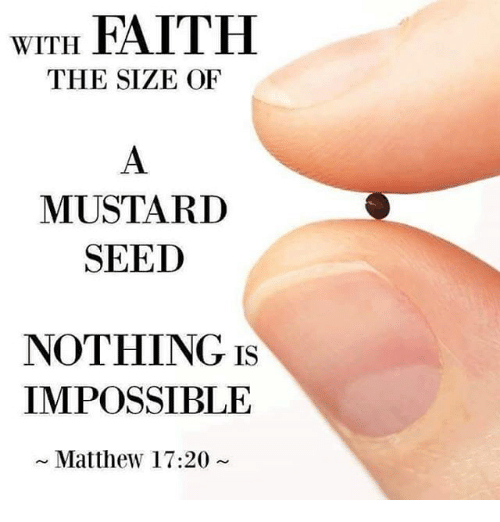 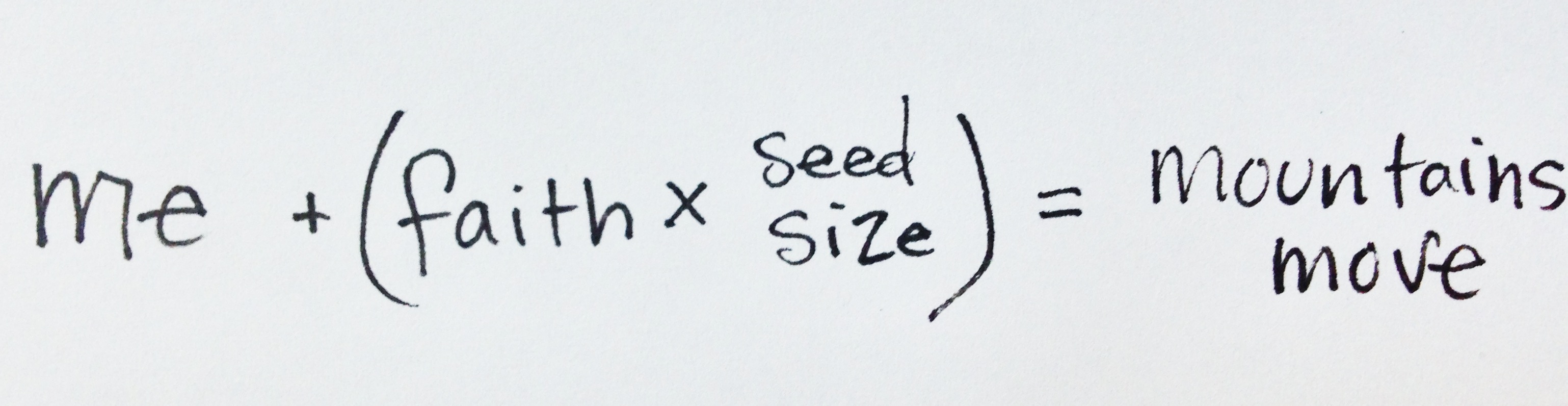